Scaling Threat Intelligence Practices with Automation
How to build & scale a Threat Intelligence capability
Doug Wilson
Manager at FireEye Labs

Mandiant since 2009

2011 OpenIOC release
2012 Intel Group

Infosec since 1999
Background in
Incident Response
Multi-tiered Applications
Web Hosting

@dallendoug on Twitter
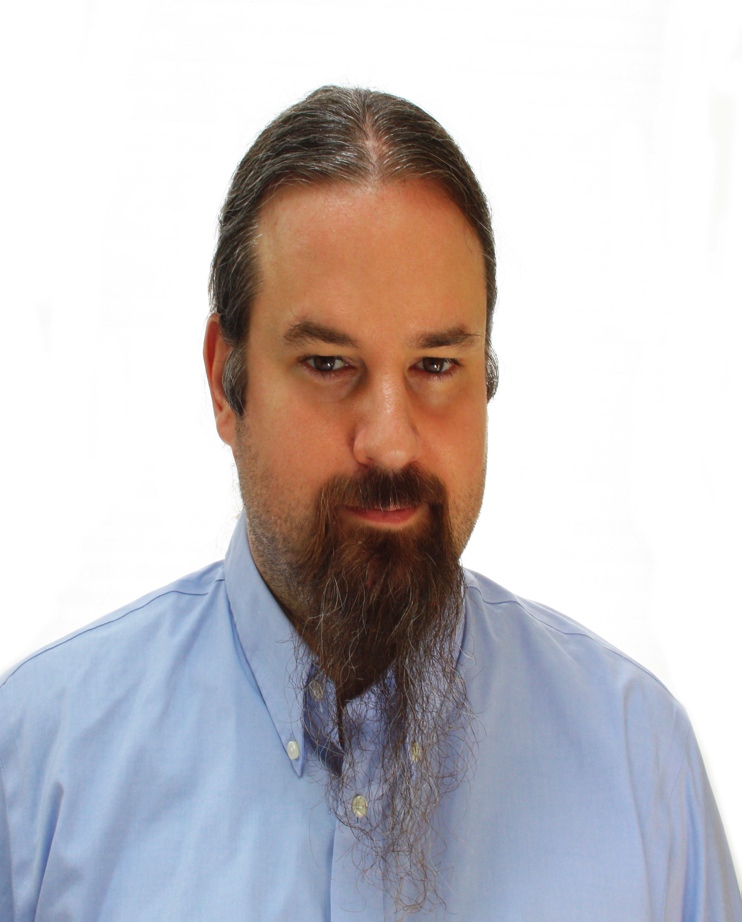 Disclaimer
This presentation is drawn from my experience with employers, customers, and industry

No specific Products will be named

This presentation is not an endorsement by Mandiant or FireEye
Today’s Agenda
Agenda
Business process for adopting Threat Intel

Components of an Intelligence Life Cycle

Lessons Learned
How to make the Intel Cycle scale
And tips for small organizations
Threat Intel
Buzzword?
			Super Power?

				or Necessary Evil?
first, a few questions
Is Threat Intel right for you?
Basic level of security maturity needed
before an Intel practice has any use

Do you have:
Insight into what is happening on your network
The ability to take action to control what is happening on  your network

If not, Threat Intel is NOT for you, yet. . .
[Speaker Notes: You must be this tall to ride]
What is your focus?
Is your organization security or Intel focused?

Do you have Security or Intel SMEs on staff?

Do you have real resources to invest in Intel?


No to all these? 
Threat Intel is NOT for you.
Getting started in Threat Intelligence
Setting up a Threat Intel LIFECYCLE
Intel meets Business Process
PLAN

EXAMINE
IR data in your org and how it flows

WALK THROUGH
A basic Intel lifecycle
See how each step would work with your org

PLAN AND RESOURCE
Determine what resources will be committed
And what steps will be followed
Intel meets Business Process
IMPLEMENT

INCENTIVIZE
Make your new process matter

AUTOMATE
Make your new process scale

GET FEEDBACK
Make your new process better
The Intelligence Lifecycle
Intelligence Lifecycle
Intelligence Lifecycle
Gathering Requirements
Why are you doing this?
Don’t just buy Intel because everyone’s doing it
Look at your current creators and consumers
Look at who you could empower with Threat Intel
If business units don’t understand “security,” translate for them.
Show value and reasons to care
This helps with incentivizing later
Look at what they can and can’t consume
Collection
Thought Process
What can we collect
What should we collect (and are allowed to?)
Out of that, what is useful
How do we get useful out of noise
And do that in a timely manner
How do we make useful standardized
How do we make useful scale?
Collection
Sources
Internal Logging/Insight
IR
Feeds
Customers
Partners
And More
Collection: IR
What’s going on in your network may be your most important source of Intel

IR != conducive to time consuming reporting

Make the reporting part of process
Standardize SOD
Collect Indicators as part of normal workflow
Assist with debriefings
Privacy & Sharing Guidelines matter here
Collection: Feeds
All over the map in terms of quality

Many have LOTS of quantity

Need to ADD VALUE

You need to be able to consume it

Data for machines needs to be accessible via API

Ideally organized in a standard fashion
Collection: Customers
Very much depends on what your organization does

Get Feedback from them if possible and pertinent

Source of Intel? Possibly

Source of Customer satisfaction? Definitely
Lets you know if your Intel is useful
Lets you know if changes you make matter
Collection: Partners
Even more “it depends” than customers

Concerns about “sharing” are complicated by concerns about business

You can get things through partnerships you can’t get any other way

You can also waste a lot of time on this
Collection: on and on
FIRST!

Government organizations

Non-profit organizations

Open Source Intel from bulletins and blogs

Innumerable sources
Is there something you can use
Is it worth the investment you make to consume it
Is it API accessible and/or standardized in some way?
Analysis
Storage
You have SO MUCH DATA.
Now where are you going to put it?

There is no “one answer” or magic product
Storage: requirements
Look for these things

Your staff knows how to work with the technology
Or you have the resources to staff to it

Accommodates storage and processing load
Both now, but also for X amount of time in the future

Needs to enable what you consume and produce
Not all DB are equal, or shaped the same
Not all are optimized the same
Storage: the hotness
Seeing a lot of graph databases used for analysis

Seeing a lot of “big data” solutions used for massive storage and queries across large amounts of data
Traditional and NoSQL databases, Map Reduce, distributed file/storage solutions and more

Consult an SME if you don’t have one in house
Tactical Analysis: Connecting the Dots
Clustering Data (Tactical)
What matters to your organization
What sort of data do you have
What can you act on

Attribution example

TRACK YOUR WORK
But avoid the document trap

Tactical benefits
Improved/Targeted Detection of what’s clustered
Basis for strategic defense decisions
Strategic Analysis: Drawing the Graphs
Trending Data (Strategic)

Again – TRACK YOUR WORK

After you gather enough data
Can show shifts in TTPs
Can show campaigns
Most importantly, it shows you change over time – and if that relates to changes you made
Metrics & Feedback, combined w/ other sources
Are you getting better or worse at dealing w/ adversaries over time?
Reporting
Most mature form of analysis

Can achieve several goals
Inform
Empower
Publicize

Again, how does your organization benefit?
Do what gives you Return On Investment (ROI)
Remember, ROI can be indirect
Dissemination of Intel
The Size and Shape of Indicators
In a perfect world, you create exactly what all consumers of your Intel need to consume

We’re very much not there yet

This is where standardization comes into play

The “lowering the barrier” idea . . . Doesn’t work

YOU have to create tools and utilities if you want adoption

Or incentivize their creation
Consumption of IOCs
Most people are REALLY HAPPY to receive Intel that they can use without any extra effort

The more the level of effort goes up, the more likely they are to walk away

Creating tools or translations that enable consumers to access your Intel is important
However, it usually not cheap, fast, nor easy
Feedback -> Requirements
Feedback means metrics
Make sure you can MEASURE efficacy

Most companies have only anecdotal feedback

You have a lot of unanswered questions if you can’t measure whether what you are doing.

You can see
what works & what doesn’t
the effect of changes
how much or little you are helping your customers
Feedback feeds Requirements
Even without requests for new features, feedback helps you make your Intel better.

If there is a problem seen in the metrics, an automatic requirement should be to fix that.

Having the insight of measurable metrics can help you gauge future requirements and feature requests
Lessons Learned: Scalability
Automate to Empower
Humans are the limiting reagent

Hardest to find/acquire/replace

In Threat Intel, they do a lot of busy work
Automate to protect and empower them
Automate to Success
Step through your process

Determine what steps MUST have a human making a decision

Automate all the rest, starting with the lowest hanging fruit.

The more automation you put in place, the more time your personnel have to do their real jobs
Requirements
Plan systems to be expandable
If you succeed, your growth may be rapid!

Make investments in staff or resources
You don’t want to have to figure out big data after you’re there already

Make sure incentives and buy-in from others can scale as well
Collection
Only take in feeds that you really need
(Only take in ones you can automate)

Regularly evaluate what you are getting for your money or your effort

For groups of humans who help you, make collection a part of other processes that have to be done anyways.
Analysis
Good tool selection can make or break your ability to scale
Make sure what works for 10 or 100 can grow to handle 10,000 and on

You will probably hire the most staff in this area – plan for that.
No amount of automation (yet) can replace a good analyst.

Again, TRACK YOUR WORK
Dissemination
Produce what works for YOUR Customers

Standardization is your friend
You can’t please everyone
But you can come close with translation capabilities

IOCs are like Source Code – a LOT of the same tools for one work for the other
Automate Packages, Builds, and Tests
Feedback
Measure everything that you can that tells you if your Threat Intel is working or not

Make as much of this as automated and built into existing processes as possible

If your staff have to spend a lot of time sifting through mountains of data by hand, assume it won’t all get done
Lessons Learned: Small Shops
Most start small . . .
Identify internal resources that are already doing part of what you need

Figure out how to harness that
or better yet, have them join the Intel effort

Intel isn’t just “hiring analysts”
you’ll have more success with buy in from existing staff

The best one hire you can make might not be an analyst . . . It might be a developer
Be realistic
Consider your priorities
Do NOT just get into Threat Intel because it’s trendy

Gauge your resources and you staffing
It may be better to outsource, partner for, or pay for Threat Intel and associated Services

Do what you need for your org
Not what everyone else is doing just “because”
The Controversy
“Standard” vs “Standards”
Using Standards
We have a “one percenter” problem in Threat Intel
Most of our solutions are by the elite, for the elite
they require vast resources and high end personnel
We need to move past this
the consumer end of the Intel process is the first place to start
Most organizations’ ONLY contact with Intel is as consumers

Remember, most orgs are NOT Intel or Security focused
Indicators
In a perfect world, Threat Data flows freely between those who need it

If you control the ecosystem, it should be API calls

Threat Intel “Standards” exist for when that is NOT the case
Crossing borders and boundaries
Exchange between organizations or multi-party communications
The Document Trap
IOCs are documents, used to transfer data
Tickets are data, used to track incidents or work

As such, they usually end up being used to STORE data as well

Data works much better IN A DATABASE, not in documents

If you get too many documents, you have a document management problem 
When you really want a data management problem
Standards
Standards ultimately will matter

The field is immature

It will still change

But do what works for YOUR organization first

Don’t ignore them, but solve YOUR problems first

If you have the resources to do standards, GET INVOLVED in the conversations
Threat Intel Standards
OpenIOC – http://openioc.org

STIX/TAXII – http://stix.mitre.org

IODEF
MILE working group: https://datatracker.ietf.org/wg/mile/
IODEF standard (old) : http://www.ietf.org/rfc/rfc5070.txt 

VERIS -- http://www.veriscommunity.net/
Summary
Takeaways
Don’t try Threat Intel without mature infosec

Start with what your customers need

Produce what your customers can consume

Include and welcome other parts of your org

Make “work” parts of existing processes

Automate to empower and protect your humans
Controversy
We are too pre-occupied with standards, not enough with getting results

Focus on the Intel & how you will use it, not how you store/encapsulate/package it

You can grow into standards and attribution, but build what works for YOUR org FIRST
Questions?
Doug Wilson

douglas.wilson@mandiant.com
douglas.wilson@fireeye.com
@dallendoug

OpenIOC – http://openioc.org
or /openioc on Google Groups
Scaling Threat Intelligence Practices with Automation
How to build & scale a Threat Intelligence capability